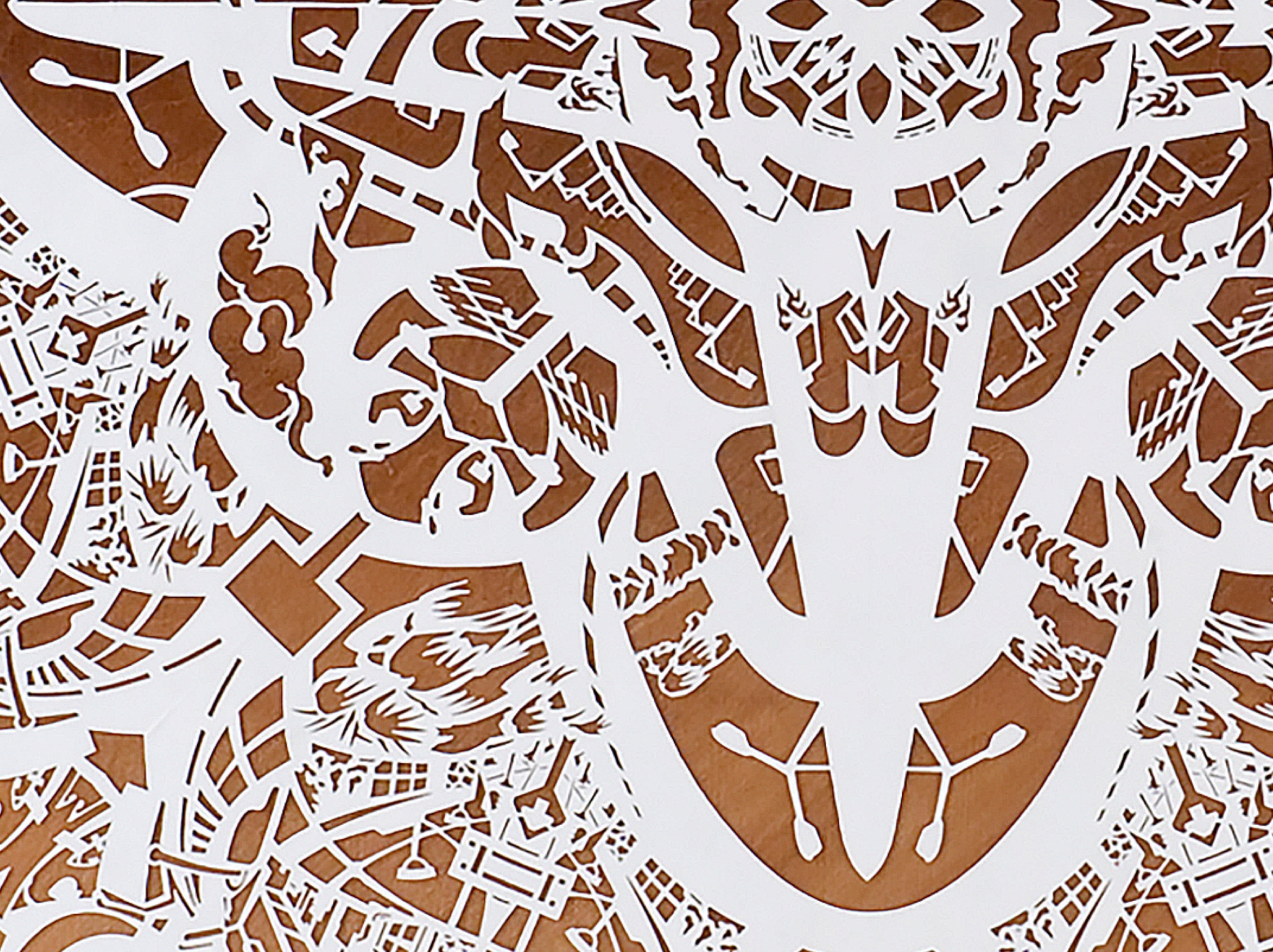 Conversations with Kip
Introduction to 
Step-ups
By Kip M. Twitchell
1
Transactions
2
Balances
Without Step-ups
Appraised
Value
Tax Value
Mortgage
Value
Equity
3
Balances
Using Step-ups
Appraised
Step-up
Tax Step-down
Equity
Mortgage
Value
Without Step-ups
Appraised
Value
Tax Value
Mortgage
Value
Equity
4
Balances
Using Step-ups
Appraised
Step-up
Tax Step-down
Equity
Mortgage
Value
Without Step-ups
Appraised
Value
Tax Value
Mortgage
Value
Equity
5
Balances
Calculated Balances
6
Without Step-ups
Appraised
Value
Tax Value
Mortgage
Value
Equity
=
=
=
Greater Possible Reconciliation Issues
7
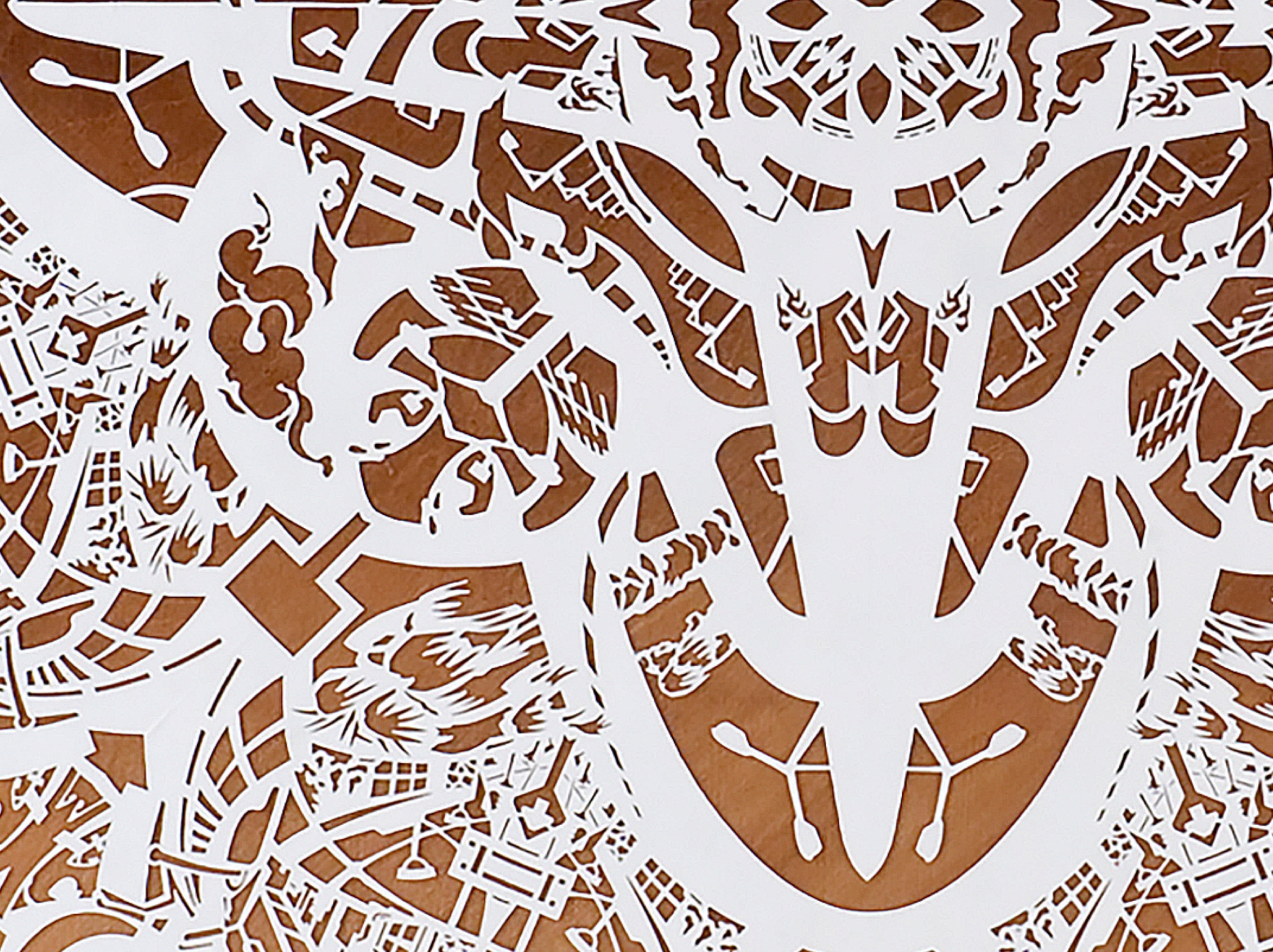 Conversations with Kip
© 2016 Kip M. Twitchell
All rights reserved
8